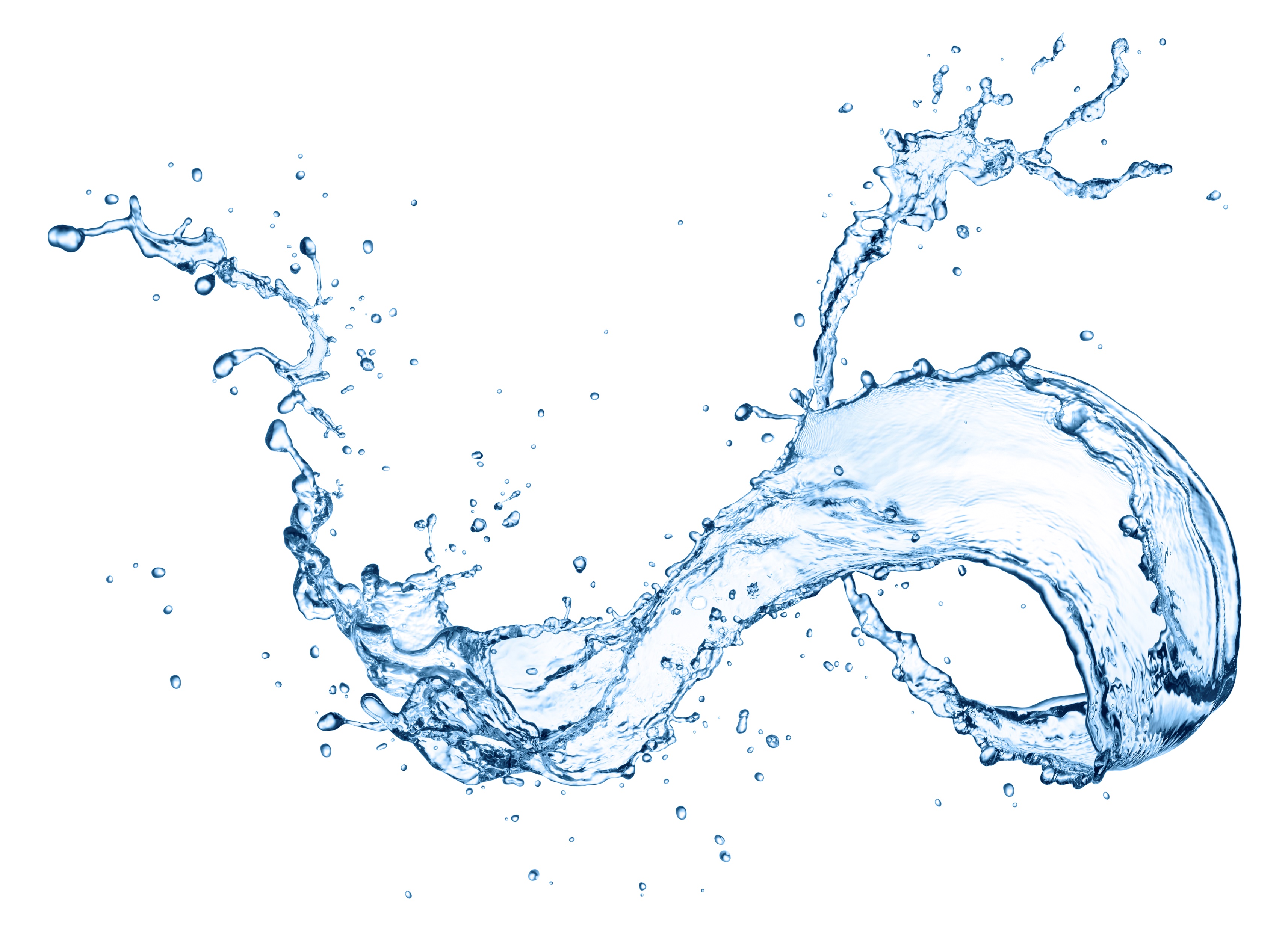 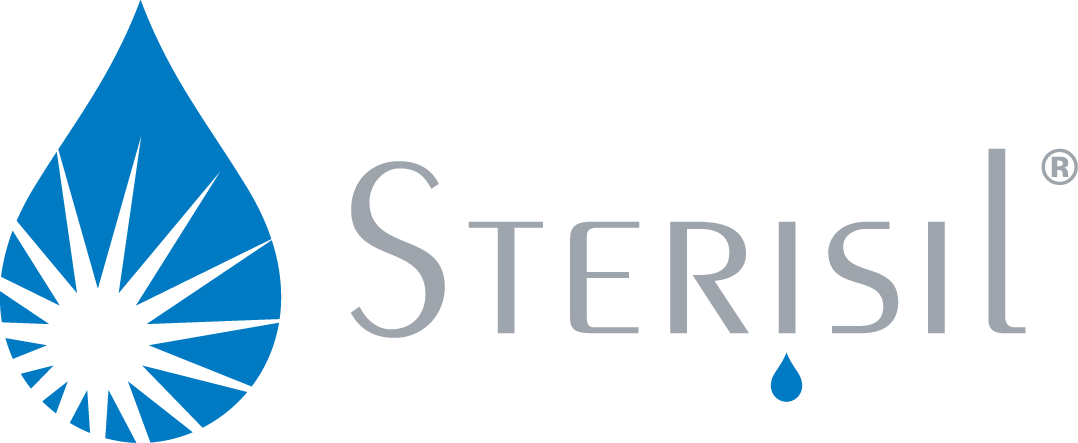 Dental Waterline Treatment Solutions
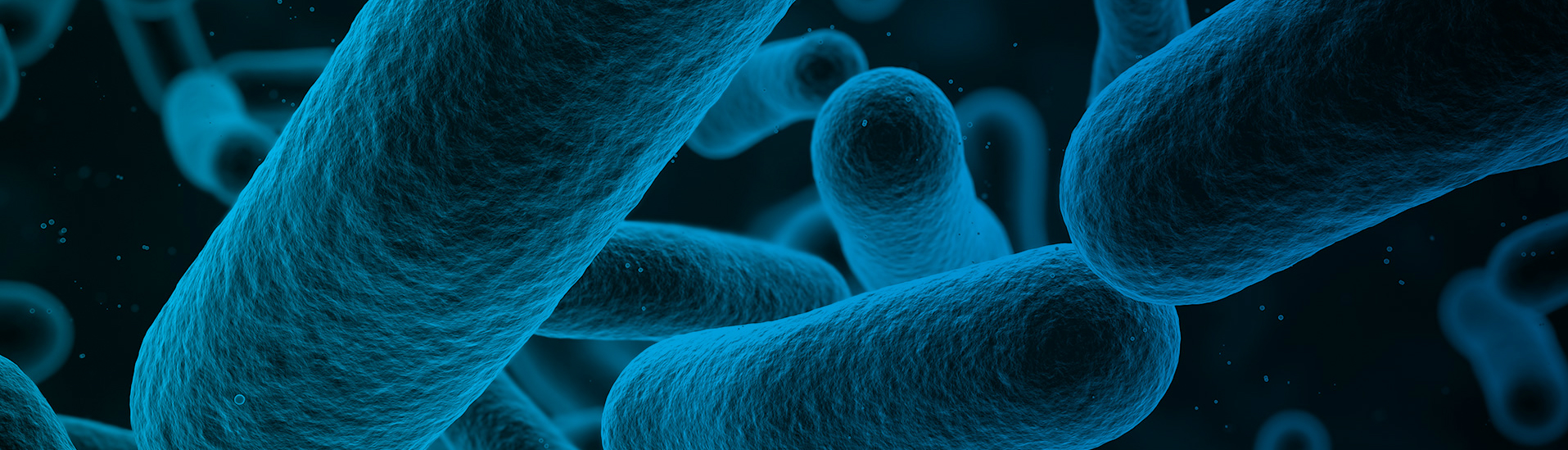 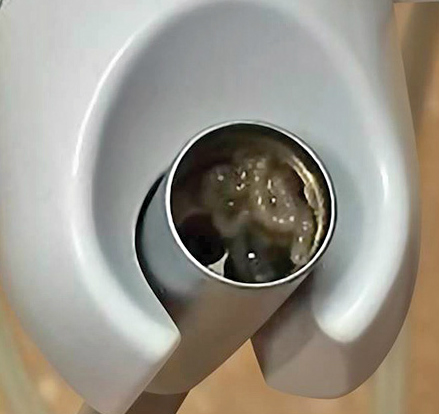 The Bacteria Problem
Biofilm coat the inside of a dental waterline and increase the baseline Colony Forming Unit (CFU) count to greater than the CDC drinking water standard.

Without continuous treatment, elevated CFU counts will give way to biofilm formation and the persistent issues associated with it.

ADA, CDC and EPA water quality standard <500 CFU/ml HPC purity
The Bacteria Problem
Why is this a concern in DUWLs?
Dental Waterlines
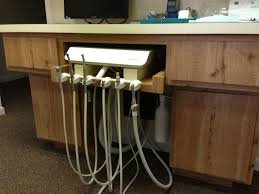 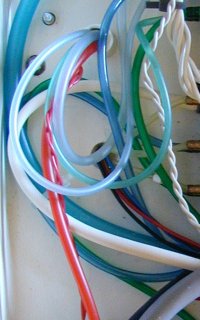 Small bore tubing
Very slow and infrequent water flow
Room temperature conditions
Porous material for bacteria to cling to
Irrigation during dental procedures produces aerosols
Consistent flow of dissolved nutrients
The Organization for Safety, Asepsis and Prevention (OSAP)Recommendations
Follow CDC Guidelines and manufacturer instructions for dental treatment.
Isolate dental water systems from municipal water supplies using:
Independent water reservoirs
Water treatment devices
Point of use filtration
Sterile water delivery systems for oral surgery
Use water of known microbiological quality in water reservoirs
For units currently supplied by municipal water:
Shock treat the lines to remove existing biofilm or;
Replace biofilm contaminated lines with new tubing
Follow manufacturer instructions for monitoring
Use drinking water standard testing methods
Waterline in the News
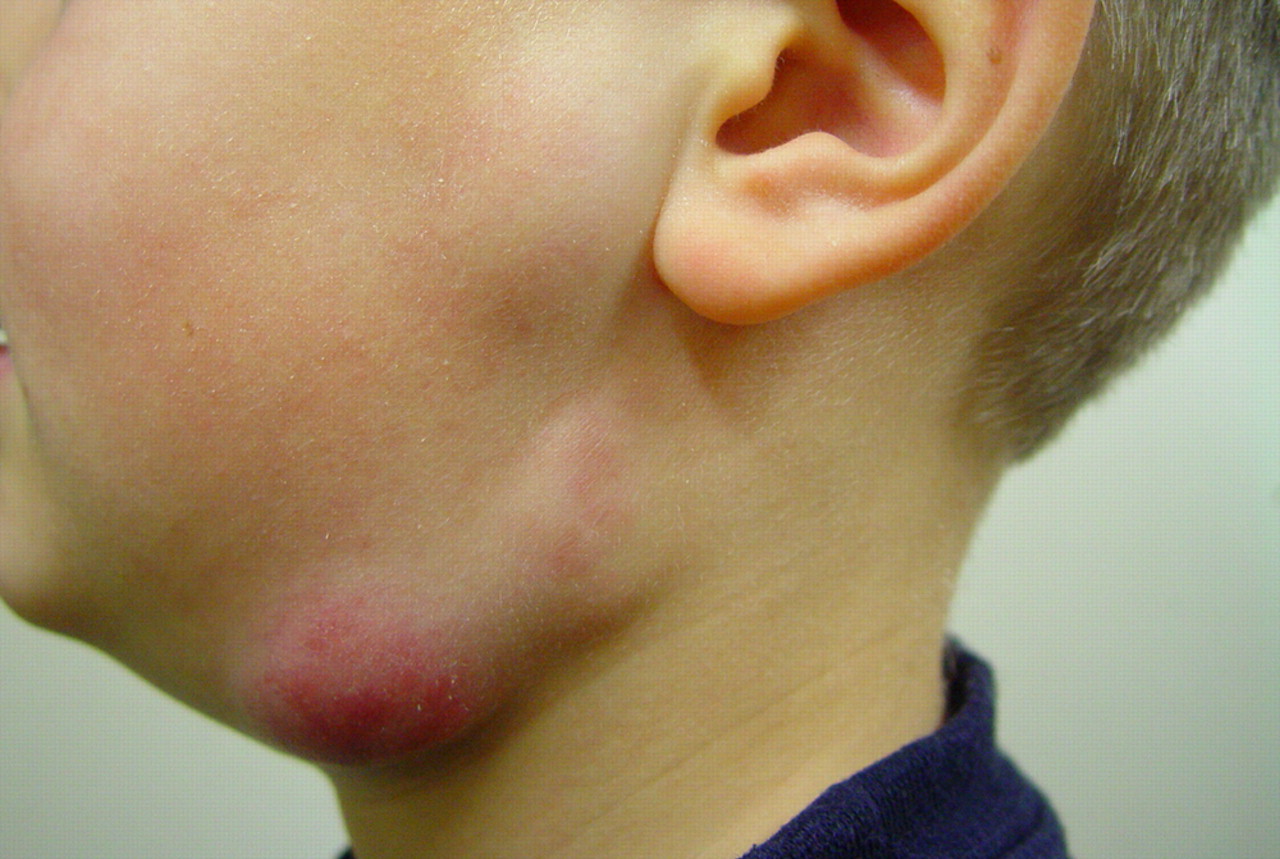 2015 – Mycobacterium Outbreak (Jonesboro, Georgia)
	20 pediatric patients undergoing pulpotomies were infected.

2016 – Mycobacterium Outbreak (Orange County, California)
	73 pediatric patients undergoing pulpotomies were infected.

2018 – Whistleblower in Virginia calls out dental practice for waterline negligence
	Pediatric patient’s mother blows the whistle on potential negligent waterline infection control practices.

2018 – Patricia A. Murray Dental Corp. v. Dentsply International, Inc
	Dismissed based on the fact that the “plaintiffs were aware of the biofilm risk posed by Cavitron usage, but they 	purchased and used it anyway.”
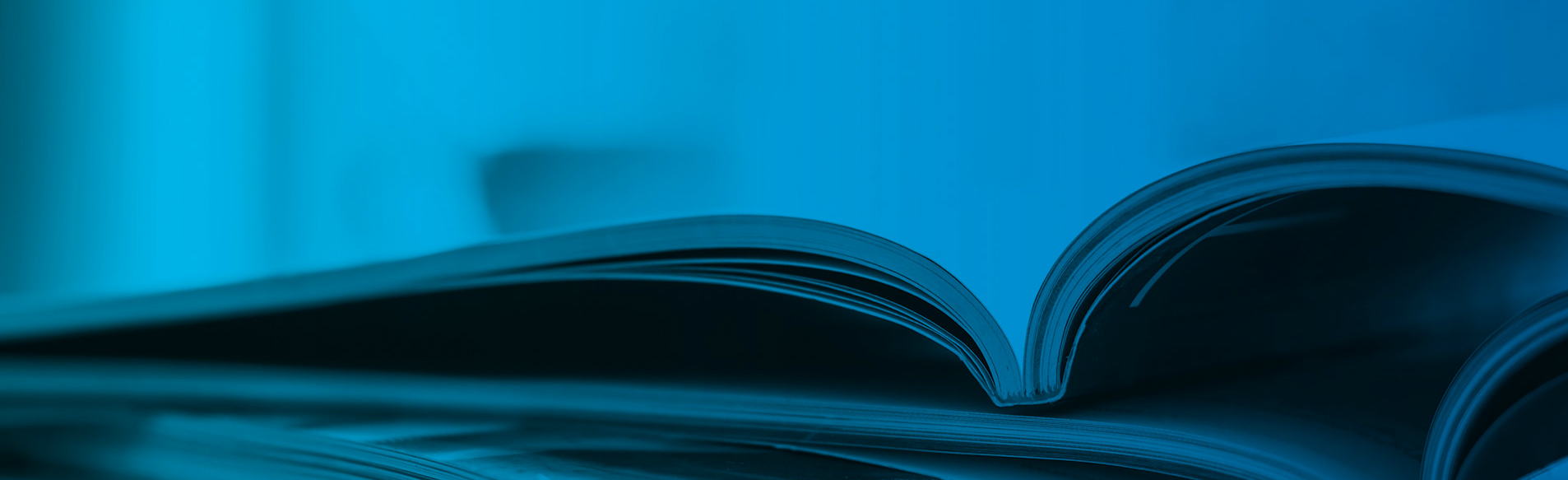 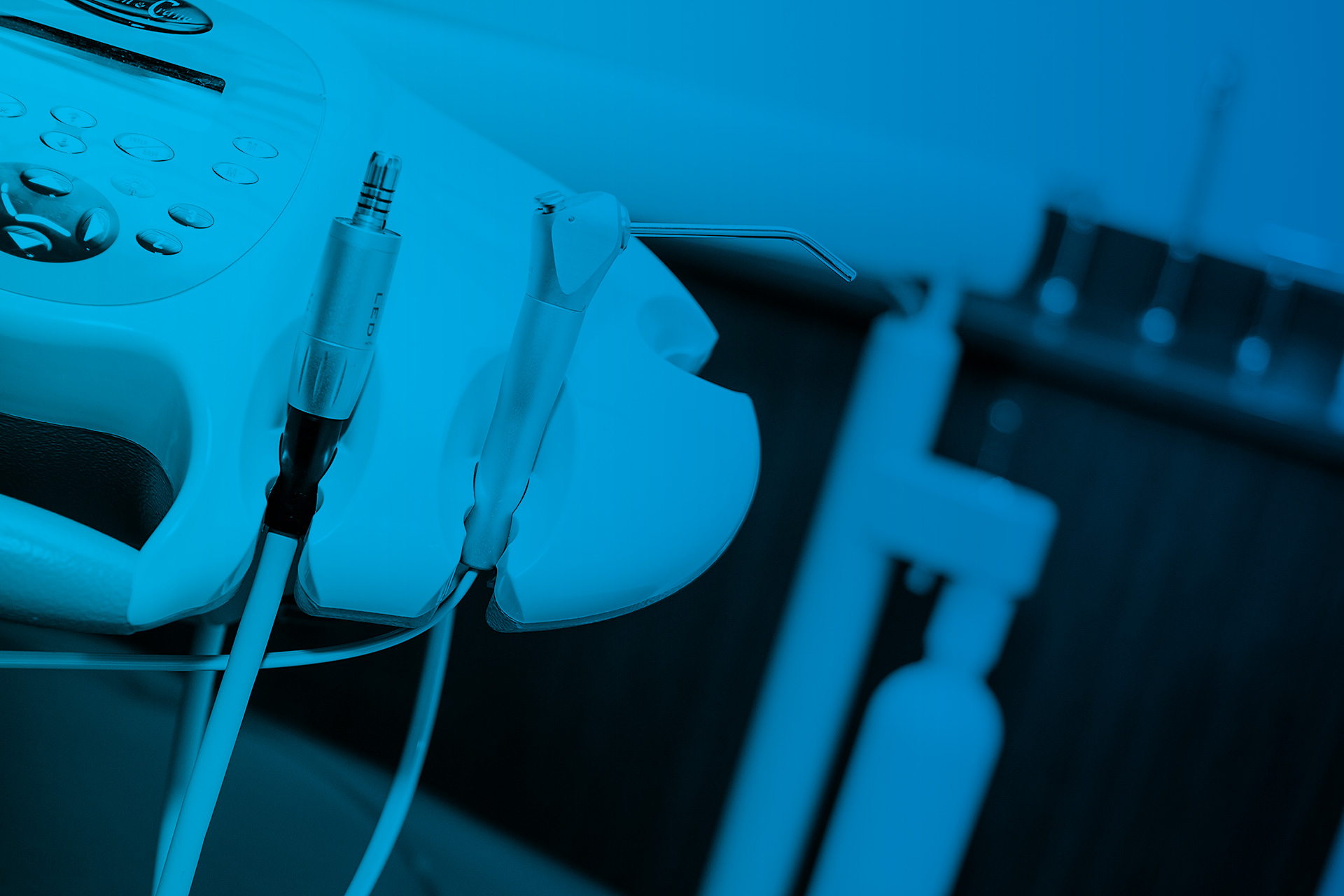 Waterline treatmentmade easy and reliable
Sterisil’s mission is to ensure dental water compliance and patient safety by educating protocols and providing safe, simple products.
Sterisil®- A compliance company driven by three interdependent factors…
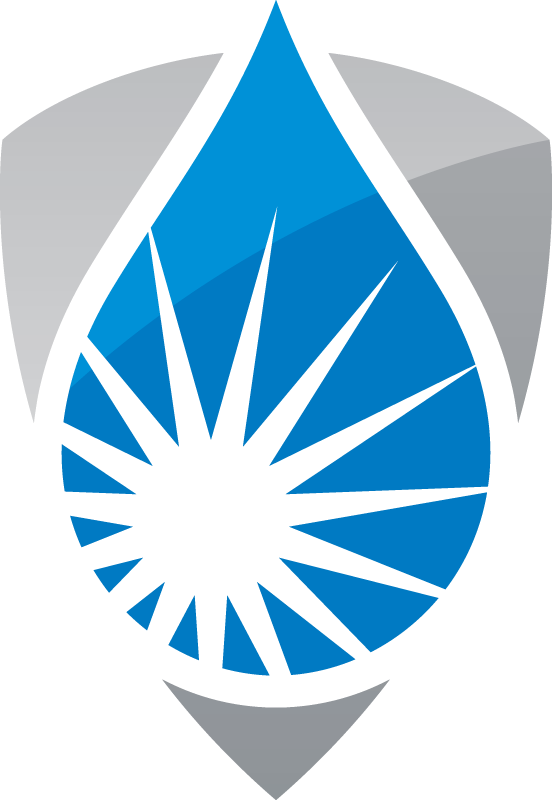 Sterisil® Straw V2 Intro
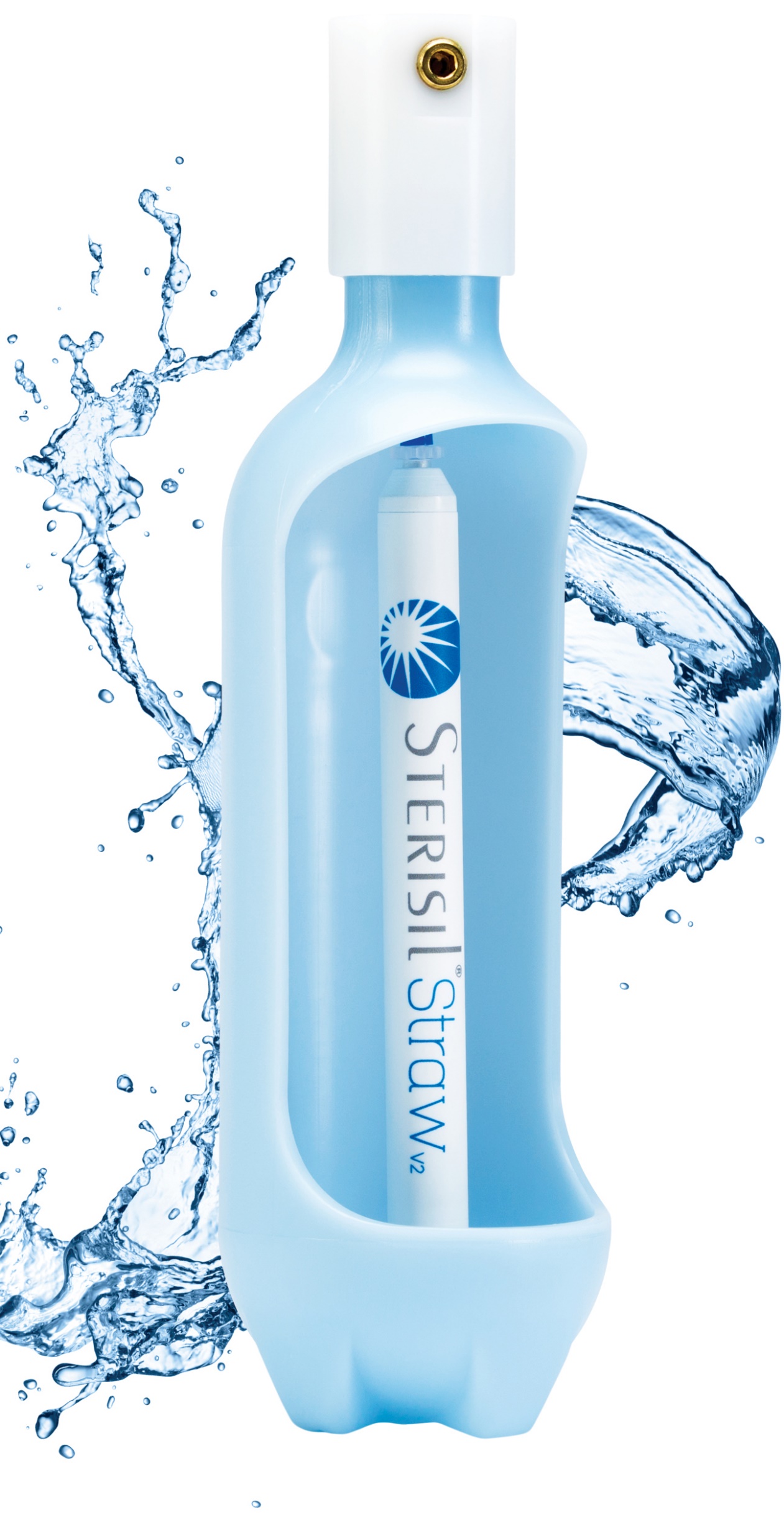 Sterisil® Straw V2
Designed to deliver
Upgrades
Reengineered for ease of use
Installation and replacement only takes a minute with the new Luer Lock fitting
Tapered top cap prevents snags when removing the bottle
Recessed bottom cap improves water flow
Highlights
365 days of waterline treatment
Built in shock treatment
Compatible with any size bottle
Two formulations available: Municipal and Distilled
How to Install
Shock TreatmentThe Straw automatically produces a shock treatment after the initial installation.
Scheduled Protocols
As Needed Protocols